SITI ALOVEX
Report Sintetico Mensile Performances da Google Analytics
1-28 Febbraio 2021
Milano, 2 Marzo 2021
Principali indicatori di performance - www.alovex.it
1 feb 2021 – 31 feb 2021
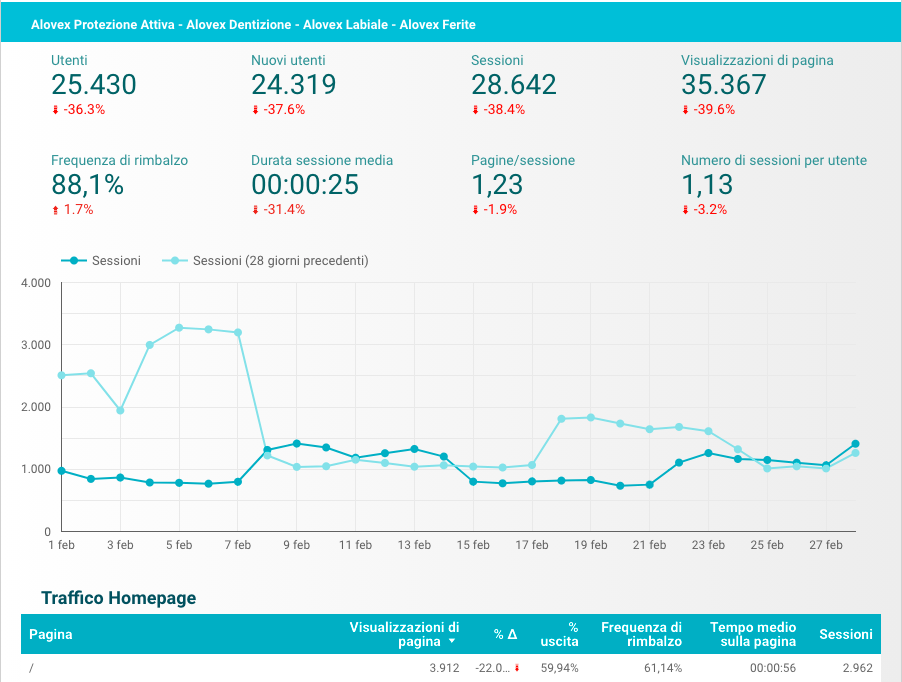 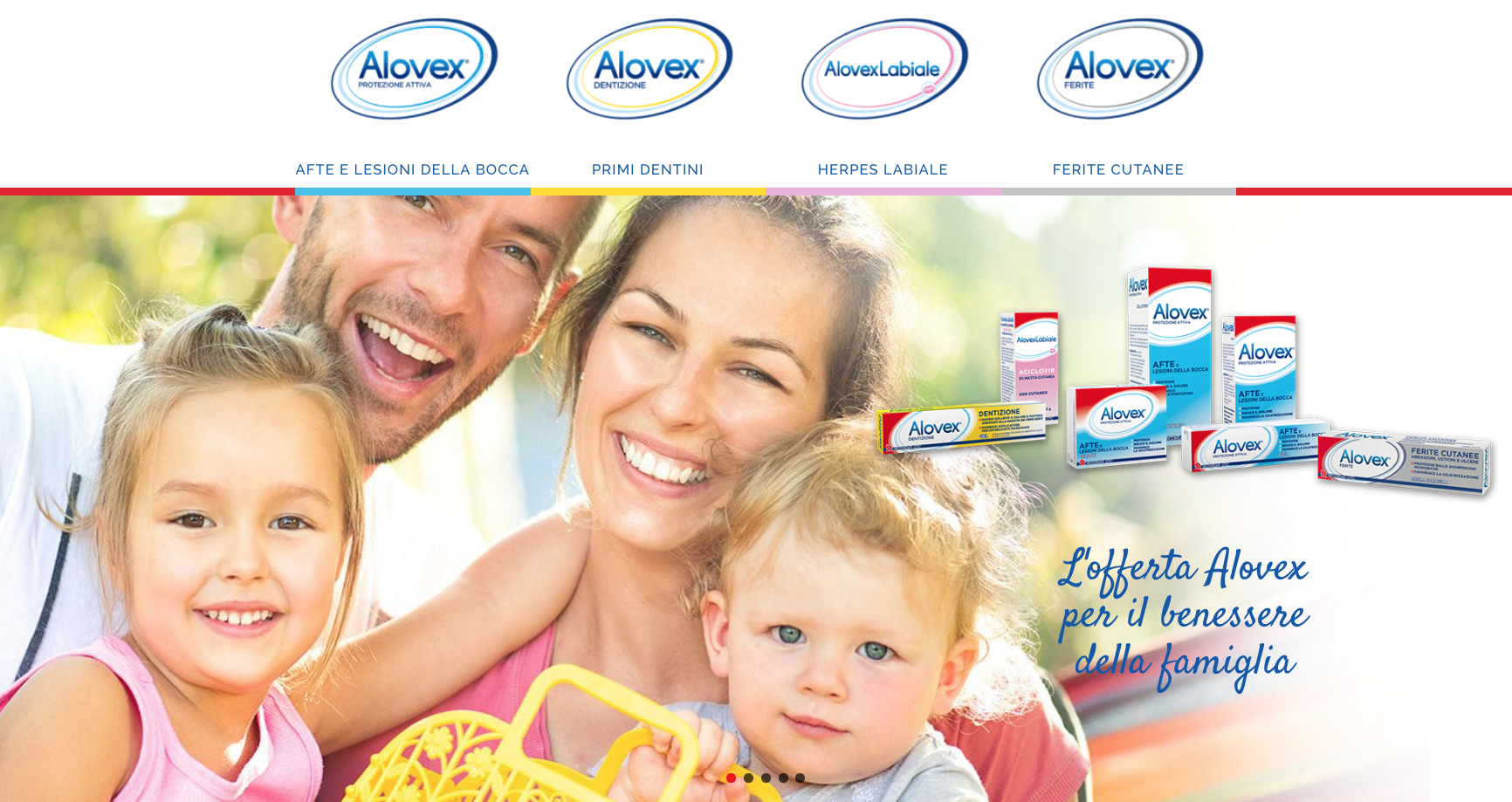 Fonti di traffico - www.alovex.it
1 feb 2021 – 31 feb 2021
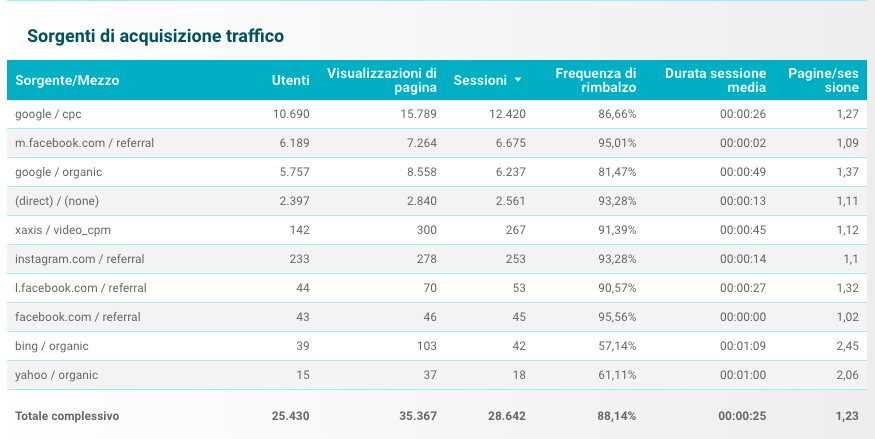 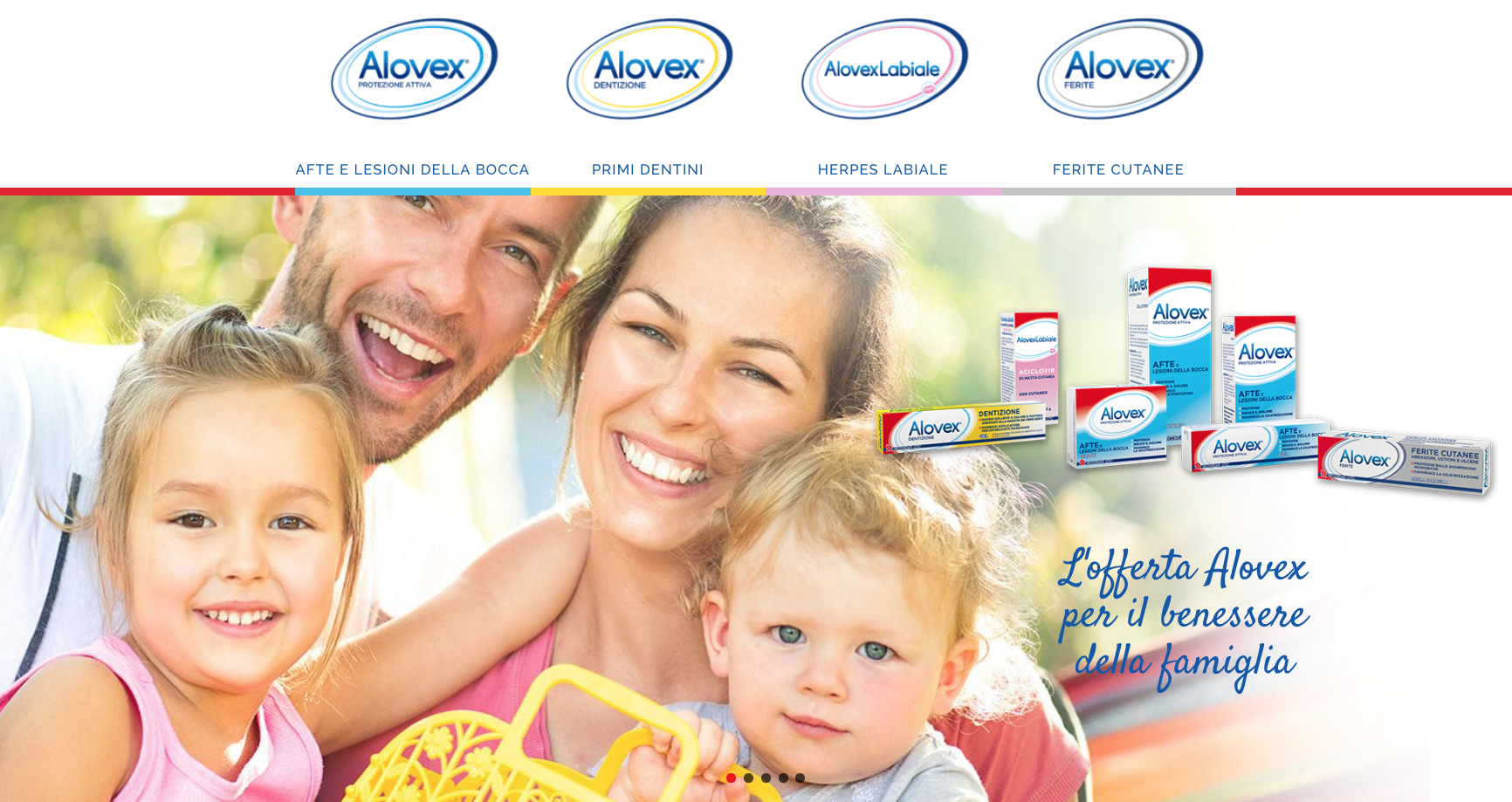 Principali risultati campagne CPC - www.alovex.it
1 feb 2021 – 31 feb 2021
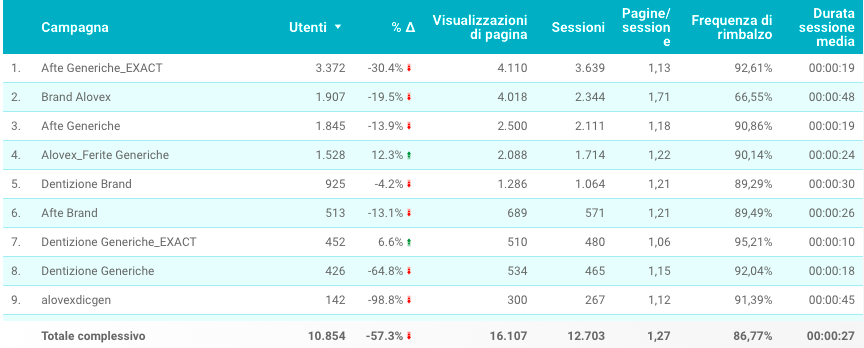 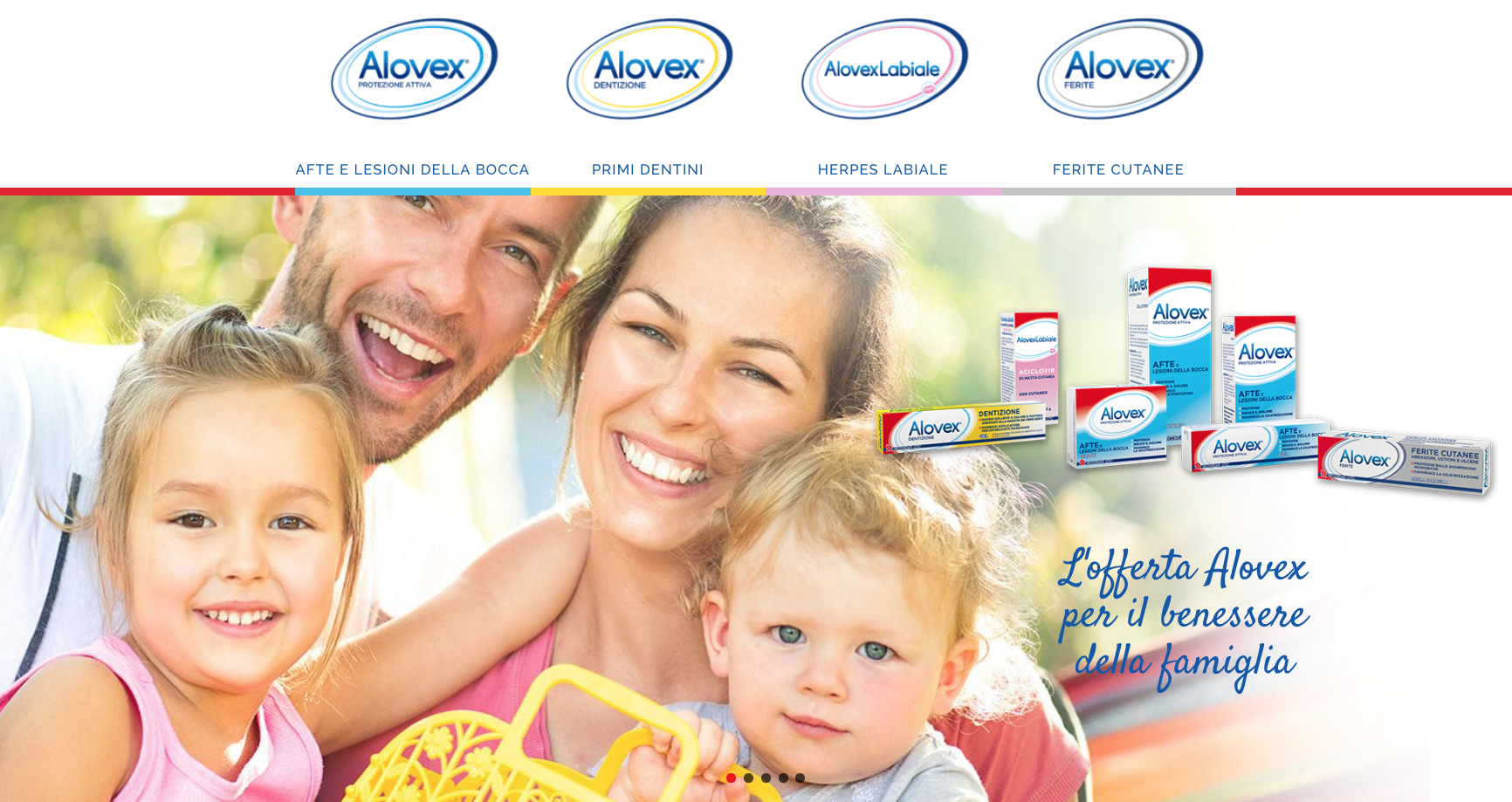 Alovex Dentizione
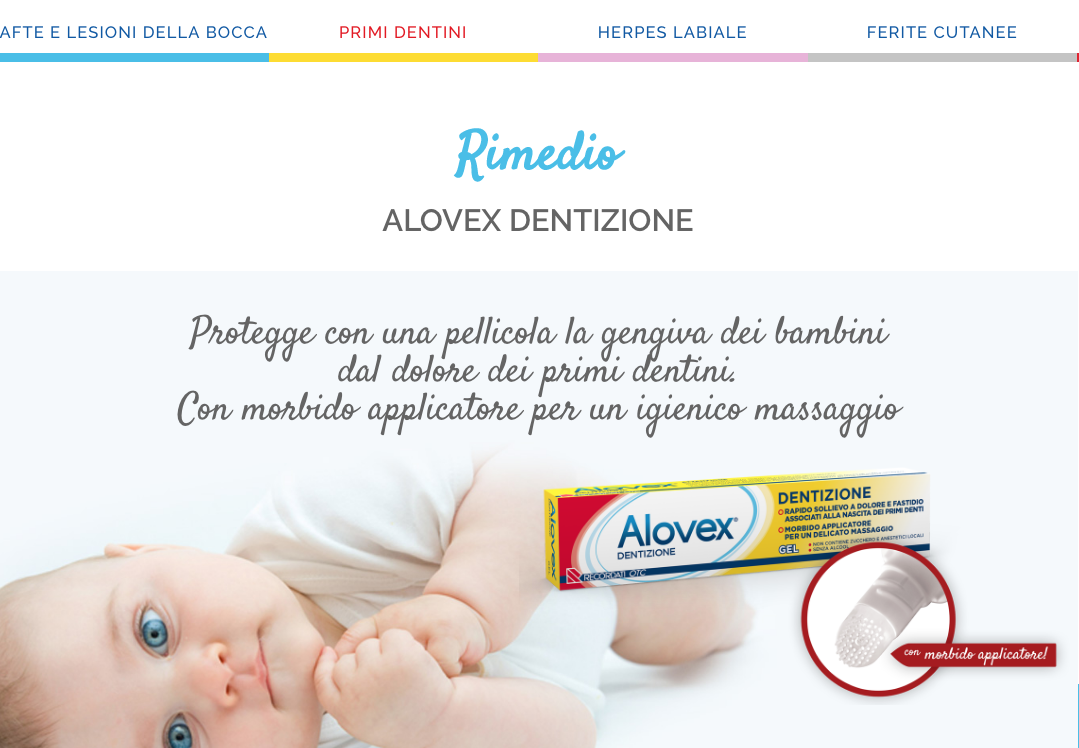 Pagine più viste - Dentizione
1 feb 2021 – 31 feb 2021
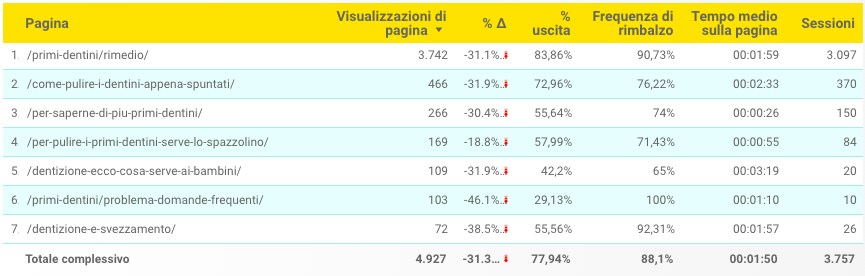 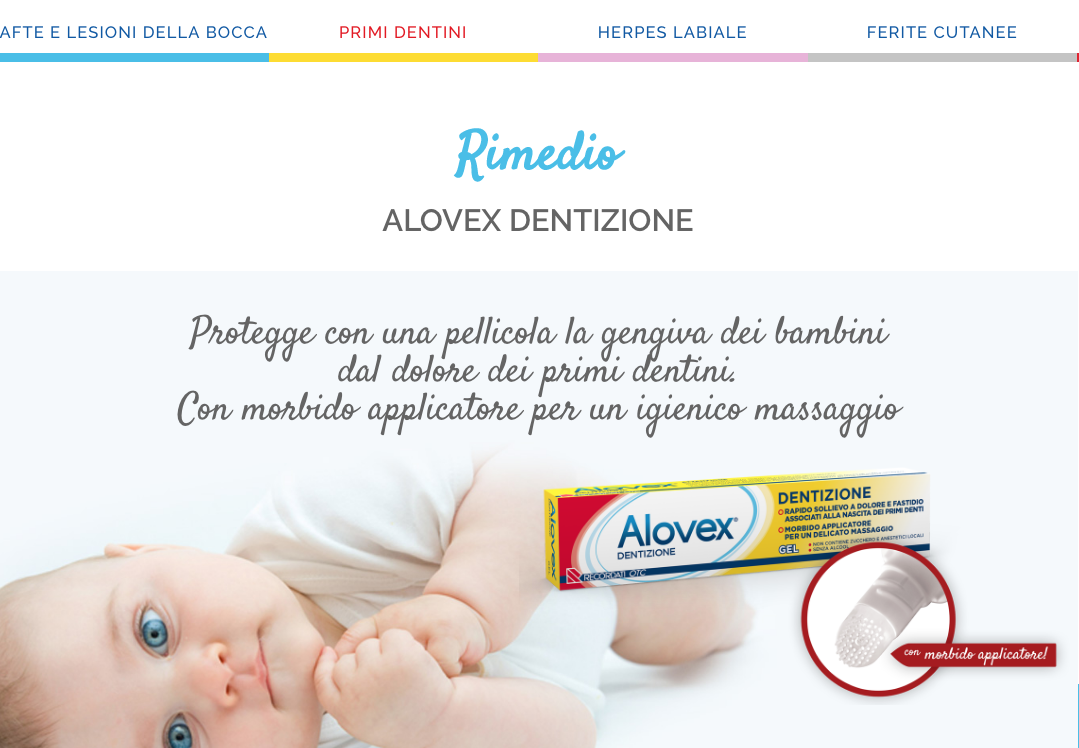 Alovex Protezione Attiva
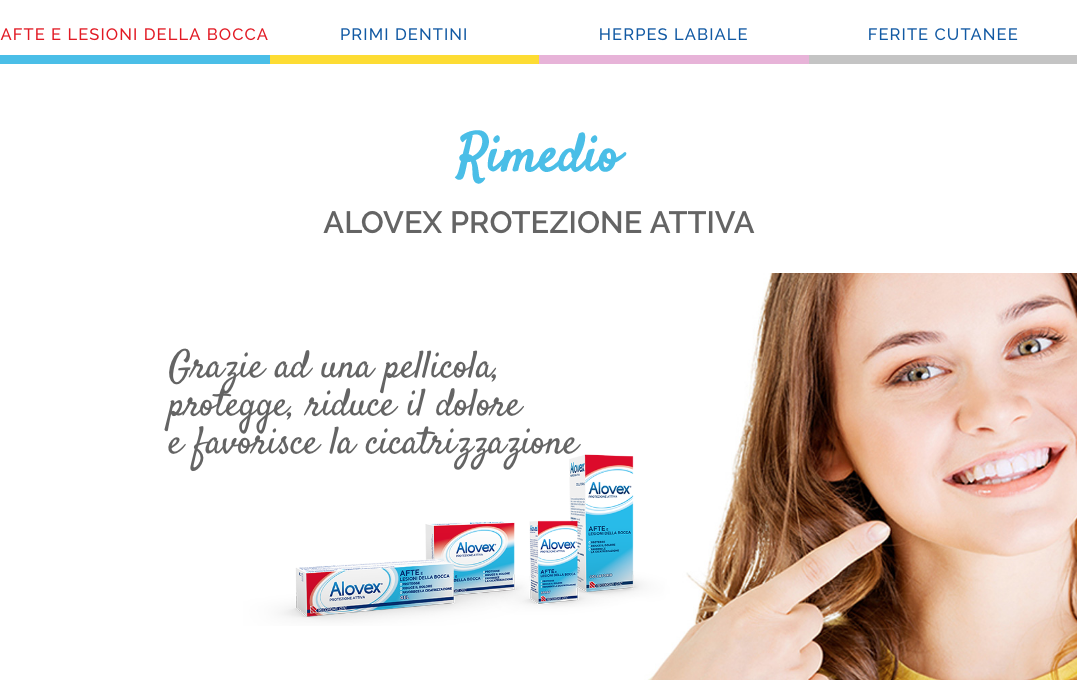 Pagine più viste - Protezione Attiva
1 feb 2021– 31 feb 2021
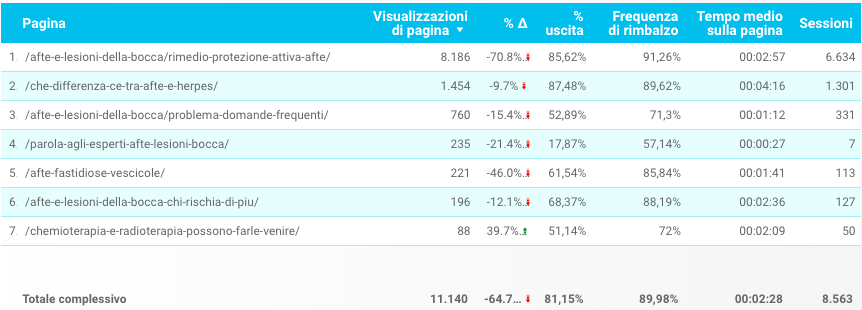 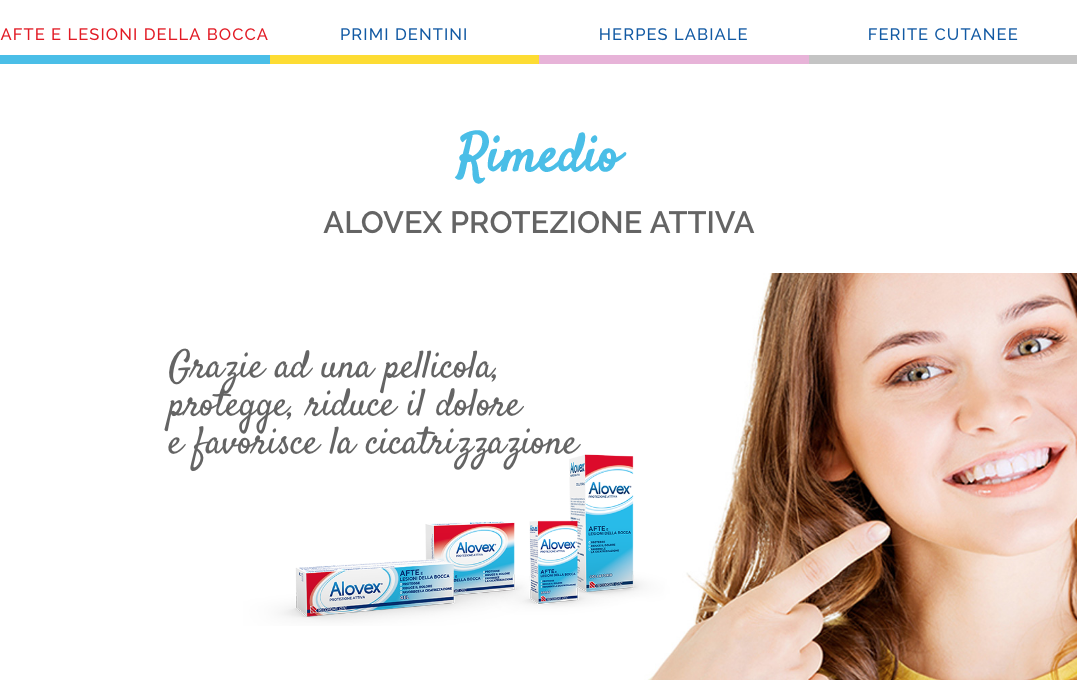 Alovex Labiale
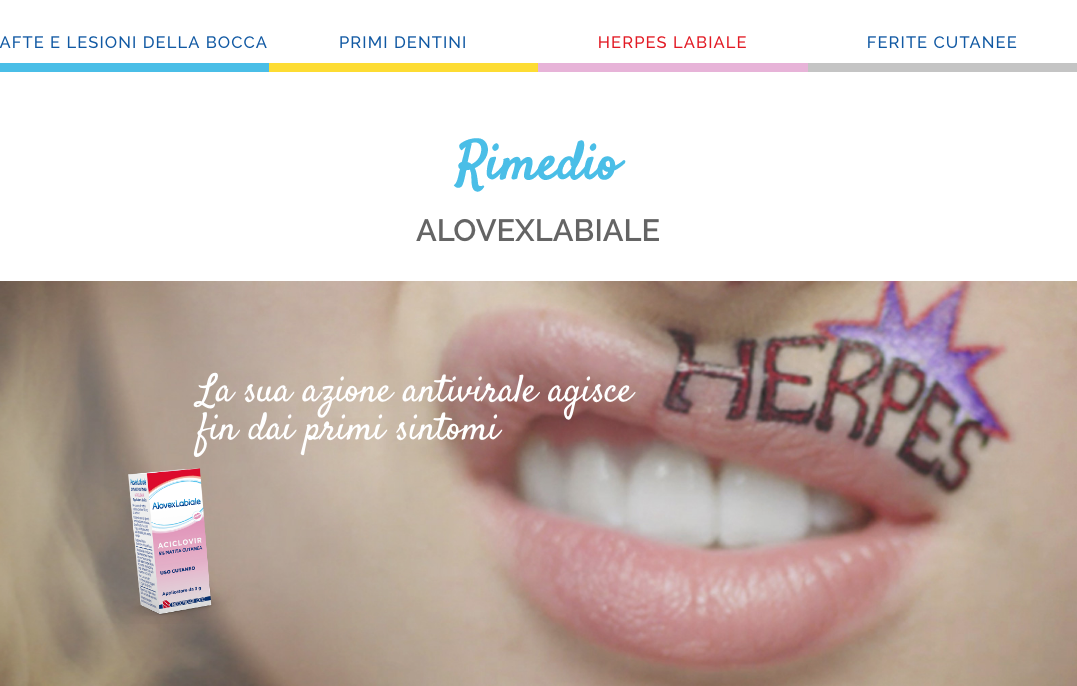 Pagine più viste - Labiale
1 feb 2021 – 31 feb 2021
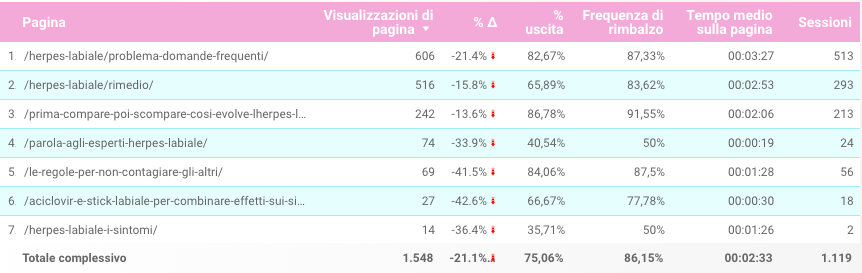 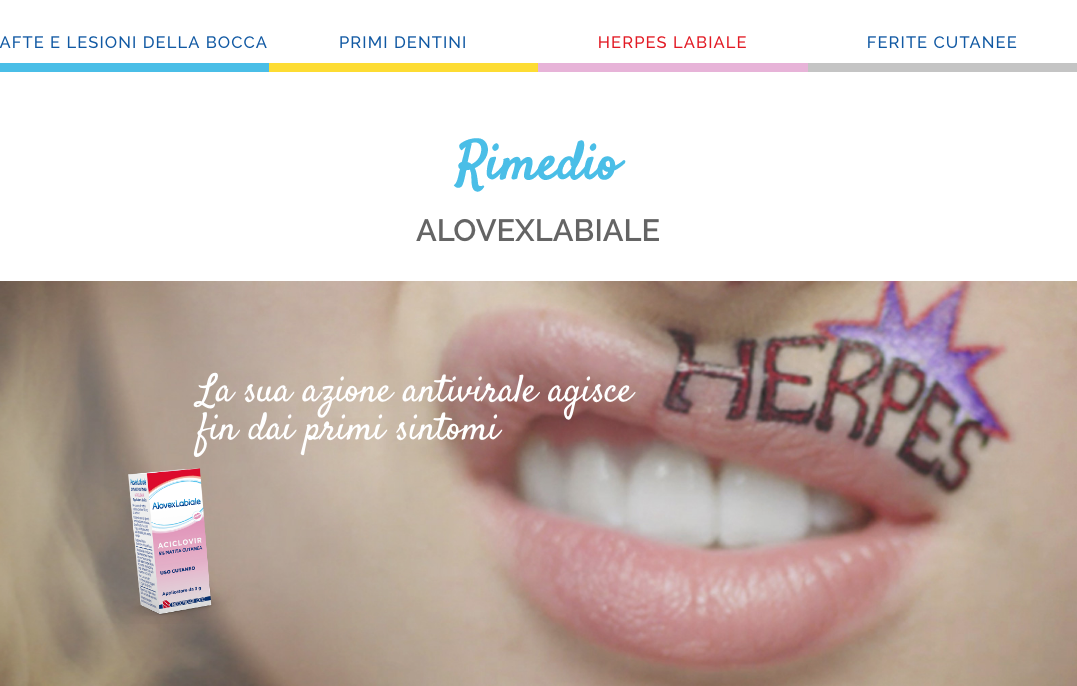 Alovex Ferite Cutanee
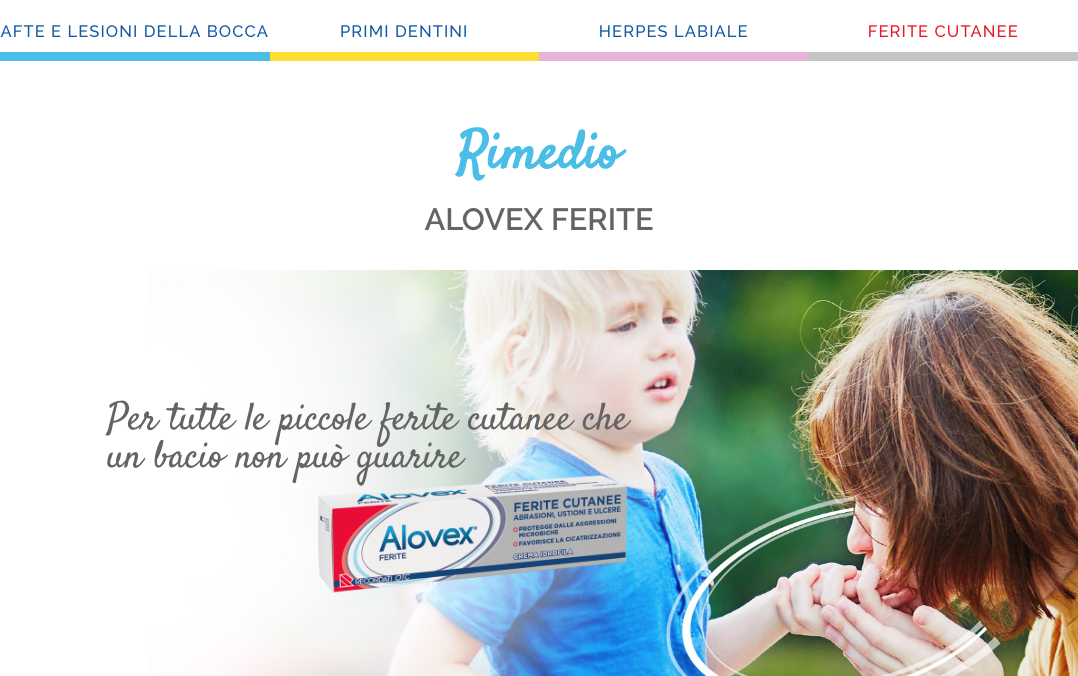 Pagine più viste - Ferite
1 feb 2021 – 31 feb 2021
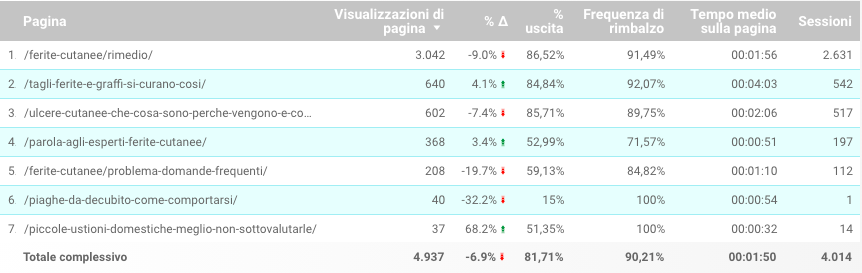 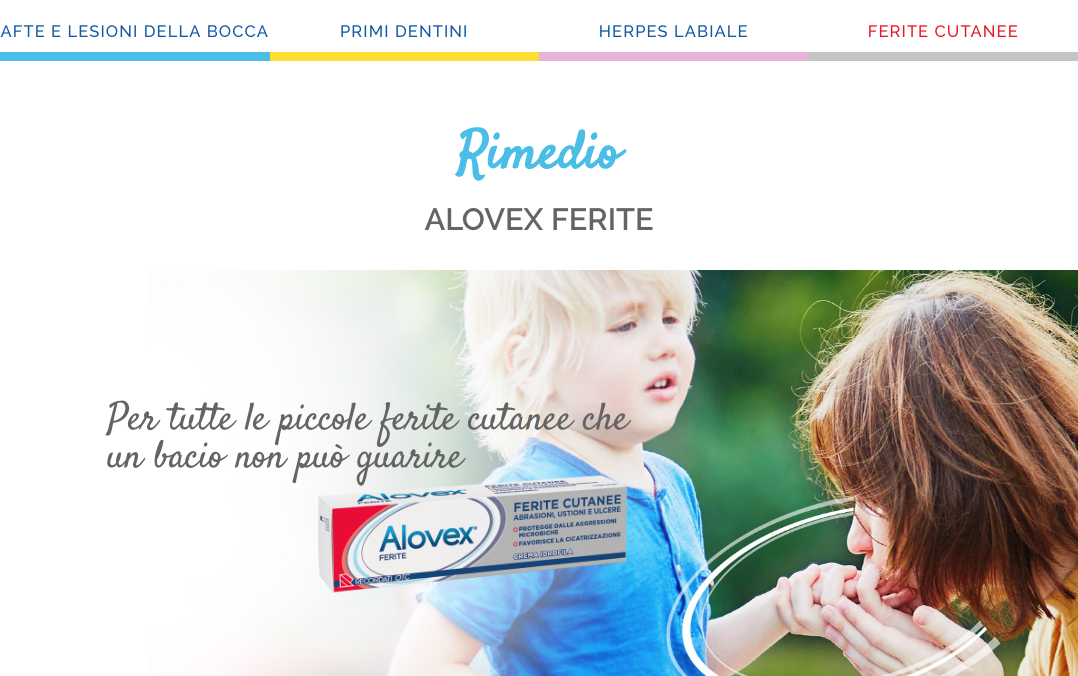 Alessandro Rosti
 Partner, Marketing & Digital Solutions
 
alessandro.rosti@indual.it 

mob. +39 335 770 31 43
tel. +39 02 89 78 50 65
fax  +39 02 93 65 03 86

www.indual.it

Milano- via dei Cignoli 9